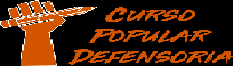 Crimes contra o patrimônio – Parte I
Profª. Fernanda Rocha Martins@fequintao
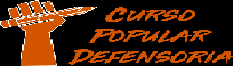 Crimes contra o patrimônio – Parte I
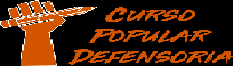 Crimes contra o patrimônio – Parte I
FURTO – ARTIGO 155, CP

FIGURA SIMPLES: 

1) Dispositivo legal:

Art. 155 - Subtrair, para si ou para outrem, coisa alheia móvel:
Pena - reclusão, de um a quatro anos, e multa.

2) Objetividade jurídica: Tutela o patrimônio, existindo 03 correntes sobre essa proteção:
Protege-se a propriedade (Hungria); 
Protege-se a propriedade e a posse (Noronha, Nucci); 
Protege-se a propriedade, a posse e a detenção legítima (Bitencourt, Delmanto, Mirabete). É a posição majoritária.
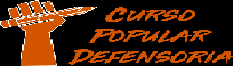 Crimes contra o patrimônio – Parte I
3) Sujeito ativo: qualquer pessoa (crime comum);

4) Sujeito passivo: qualquer pessoa (física ou jurídica);

5) Núcleo do tipo: Pune-se a conduta de subtrair, que tem o sentido o apoderar-se, assenhorar-se. 

6) Objeto material: é a coisa alheia móvel, ou seja, qualquer bem corpóreo, passível de ser deslocado de um local para outro, pertencente a outrem.
• Coisas sem dono (res nullius) – Não, porque se não há um dono, não se pode falar em “subtração”. 
• Coisas abandonadas (res derelicta) – Não. Se o próprio dono abandonou a coisa, não se pode falar em “subtração”, que é elementar do crime. 
• Coisa perdida (res deperdicta): Se a coisa está fora do alcance da vítima (ex.: perdeu uma joia passando pela
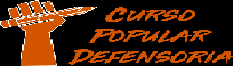 Crimes contra o patrimônio – Parte I
praia), quem a encontra e dela se apropria comete o crime do art. 169, II, do CP (“apropriação de coisa achada”). Hipótese diferente ocorre se a coisa está ao alcance da vítima (ex.: a vítima perdeu o celular ou um brinco dentro da própria residência), caso em que haverá crime de furto se for subtraída.

• Objetos de estimação (sem valor patrimonial) – Há duas correntes:
Podem ser objeto de furto (Damásio). Há precedente do STF compatível com essa orientação:
“(...) Paciente que invadiu a residência de músico, donde subtraiu um quadro denominado 'disco de ouro', premiação a ele conferida por ter alcançado a marca de mais de cem mil discos vendidos no País. 2. Embora a res subtraída não tenha sido avaliada, essa é dotada de valor sentimental inestimável para a vítima. Não se pode, tão somente, avaliar a tipicidade da conduta praticada em vista do seu valor econômico, especialmente porque, no caso, o prejuízo suportado pela vítima, obviamente, é superior a qualquer quantia pecuniária” (HC 107615/MG, Rel. Min. Dias Toffoli, 1ª T., j. 06/09/2011).
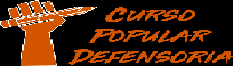 Crimes contra o patrimônio – Parte I
b) Não podem. Somente haverá furto se tiverem valor patrimonial. Do contrário, não (ex.: subtração de uma caixa de fósforos doada pelo bisavô falecido da vítima). É a posição adotada por Nucci, entre outros.

• Cadáver – Configura o crime de subtração de cadáver (art. 211 do CP). Porém, poderá configurar o crime de furto se tiver valor econômico (ex.: integra o patrimônio de uma faculdade de medicina). 
E objetos de valor enterrados com o cadáver? Ex.: agente viola sepultura para subtrair o anel de ouro. Por qual crime responde? Há duas correntes:
Violação de sepultura (art. 210). Não há furto, pois os familiares do falecido estão abandonando os objetos de valor econômico deixados com o cadáver. 
Furto qualificado pelo rompimento de obstáculo (art. 155, § 4º, I). A vítima são os familiares do falecido. 

• Animais - Podem ser objeto de furto.
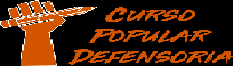 Crimes contra o patrimônio – Parte I
• Folha de cheque – A jurisprudência diferencia a solução estando ou não assinado o cheque:
Há atipicidade da conduta, por ausência de tipicidade material, se o cheque não foi assinado.
STJ: “Malgrado o crime - furto de uma folha de cheque em branco não descontada - ter sido praticado mediante o concurso de pessoas, não houve violência ou grave ameaça e o valor do bem é de manifesta inexpressividade, revelando conduta de mínima ofensividade e reprovabilidade, o que autoriza a aplicação do princípio da insignificância” (AgRg no AREsp 1060189, Rel. Min. Felix Fischer, 5ª T., j. 27/06/2017, v.u.).  
2) Porém, o STJ já decidiu que o cheque assinado, por assumir a condição de título ao portador, passa a ter valor econômico e pode ser objeto de furto.
STJ: “PENAL E PROCESSUAL PENAL. HABEAS CORPUS. FURTO QUALIFICADO PELO ABUSO DE CONFIANÇA. TRANCAMENTO DA AÇÃO PENAL. ALEGAÇÃO DE CRIME IMPOSSÍVEL. IMPROPRIEDADE ABSOLUTA DO OBJETO NÃO VERIFICADA. CÁRTULA DE CHEQUE ASSINADA,
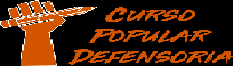 Crimes contra o patrimônio – Parte I
MAS NÃO PREENCHIDA. TÍTULO AO PORTADOR. VALOR ECONÔMICO INTRÍNSECO. I- A cártula de cheque assinada, ainda que não preenchida, pode ser objeto de crime contra o patrimônio, eis que nessas condições, diferente do cheque totalmente em branco, assume feição de título ao portador, dotado assim de valor econômico intrínseco. II - A caraterização de crime impossível, por absoluta impropriedade do objeto, requer, nos delitos patrimoniais, que a res seja completamente destituída de valor econômico, situação, por sua vez, não verificada na hipótese. Ordem denegada” (HC 110.587/DF, Rel. Min. Felix Fischer, 5ªT, j.24/11/2008).

• Energia - Pode ser furtada. Aliás, o art. 155, § 3º, estabelece expressamente que “equipara-se à coisa móvel a energia elétrica ou qualquer outra que tenha valor econômico”
- A questão da ligação clandestina e da adulteração do medidor:
a) Se o agente não tem qualquer contrato com a empresa de energia e faz uma ligação clandestina, o crime é de furto mediante fraude (o agente está subtraindo energia da empresa).
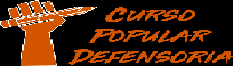 Crimes contra o patrimônio – Parte I
b) Se o agente tem contrato de fornecimento de energia com a empresa e adultera o medidor para pagar menos, o crime passa a ser de estelionato (o agente está induzindo a empresa em erro mediante meio fraudulento). Nesse sentido: “A alteração do sistema de medição, mediante fraude para que aponte resultado menor do que o real consumo de energia elétrica configura estelionato (STJ, 5ª Turma, AREsp 1.418.119-DF, Rel. Min. Joel Ilan Paciornik, j. 07.05.2019 - Inf. 648 – STJ).

- O pagamento do débito oriundo de furto de energia elétrica antes do recebimento da denúncia é causa de extinção da punibilidade? Até o ano de 2019, havia divergência de posicionamento entre as Turmas julgadoras do STJ, porém, em 13/03/2019, pacificando a divergência jurisprudencial com o julgamento do RHC 101299-RS, a 3ª Seção do STJ firmou posicionamento afirmando que “no caso de furto de energia elétrica mediante fraude, o adimplemento do débito ANTES DO RECEBIMENTO da denúncia NÃO extingue a punibilidade” (Inf. 645).
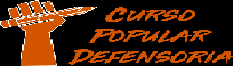 Crimes contra o patrimônio – Parte I
•  Sinal de TV a cabo: Há duas posições:

a) Não, porque não é energia (Bitencourt). Nesse sendo: STF: “INTERCEPTAÇÃO OU RECEPTAÇÃO NÃO AUTORIZADA DE SINAL DE TV A CABO. FURTO DE ENERGIA (ART. 155, § 3º, DO CÓDIGO PENAL). ADEQUAÇÃO TÍPICA NÃO EVIDENCIADA. CONDUTA TÍPICA PREVISTA NO ART. 35 DA LEI 8.977/95. INEXISTÊNCIA DE PENA PRIVATIVA DE LIBERDADE. APLICAÇÃO DE ANALOGIA IN MALAM PARTEM PARA COMPLEMENTAR A NORMA. INADMISSIBILIDADE. OBEDIÊNCIA AO PRINCÍPIO CONSTITUCIONAL DA ESTRITA LEGALIDADE PENAL. PRECEDENTES. (...) O sinal de TV a cabo não é energia, e assim, não pode ser objeto material do delito previsto no art. 155, § 3º, do Código Penal. Daí a impossibilidade de se equiparar o desvio de sinal de TV a cabo ao delito descrito no referido dispositivo. (...) Ordem concedida ” (HC 97261/RS, Rel. Min. Joaquim Barbosa, 2ª T., j. 12/04/2011, v.u.).
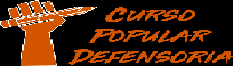 Crimes contra o patrimônio – Parte I
b) Sim, porque tem valor econômico (Nucci). Nesse sendo: STJ: “PENAL. RECURSO ESPECIAL. FURTO DE SINAL DE TV A CABO. TIPICIDADE DA CONDUTA. FORMA DE ENERGIA ENQUADRÁVEL NO TIPO PENAL. RECURSO PROVIDO. I. O sinal de televisão propaga-se através de ondas, o que na definição técnica se enquadra como energia radiante, que é uma forma de energia associada à radiação eletromagnética. II. Ampliação do rol do item 56 da Exposição de Motivos do Código Penal para abranger formas de energia ali não dispostas, considerando a revolução tecnológica a que o mundo vem sendo submetido nas últimas décadas. III. Tipicidade da conduta do furto de sinal de TV a cabo. IV. Recurso provido, nos termos do voto do Relator” (Resp. 1123747/RS, Rel. Min. Gilson Dipp, 5ª T., j. 16/12/2010).

•  Sêmen – Se tiver valor econômico, pode ser furtado (§ 3º). Enquadra-se como energia genética. Ex.: sêmen de boi premiado.
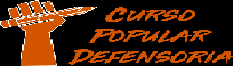 Crimes contra o patrimônio – Parte I
6) Elemento subjetivo: O crime é punido apenas na forma dolosa. O dolo de furtar recebe o nome animus furandi. Exige-se, ainda, o elemento subjetivo específico, consistente no fim de assenhoramento definitivo da coisa (animus rem sibi habendi). Ou seja, o agente deve subtrair “para si ou para outrem”. É dispensável o fim de lucro (animus lucrandi).

“APELAÇÃO - Furto qualificado pelo concurso de agentes - Artigo 155, § 4º, inciso IV, do Código Penal - Sentença absolutória - Recurso ministerial pleiteando a inversão do decisum – Impossibilidade - Inexiste nos autos provas de que os réus tenham agido imbuídos do animus rem sibi habendi - Absolvição por atipicidade da conduta, face à ausência do elemento subjetivo especial do tipo - Necessidade - Sentença mantida - APELO NÃO PROVIDO (TJSP – 3ª Câmara Criminal Extraordinária – Ap 0003055-49.2007.8.26.0604 – rel. Desembargador Silmar Fernandes, j. 08.08.2013).
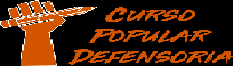 Crimes contra o patrimônio – Parte I
• A subtração de coisa para uso momentâneo, devolvendo-a logo em seguida caracteriza o furto de uso, que é um indiferente penal. A doutrina em geral traz os seguintes requisitos:
Intenção de utilizar momentaneamente a coisa; 
Restituição rápida da coisa: Se o agente ficar com a coisa por longo período ou se a vítima perceber a subtração, há crime;
Restituição da coisa em seu estado original - Se o agente abandonar a coisa em lugar distante ou deteriorada há crime. Há posição no sentido de que, caso o agente devolva o veículo com gasolina faltando, responde pelo crime (Hungria). Contudo, a doutrina em geral vem entendendo que tal circunstância não impede o furto de uso; 
Subtração de coisa infungível (se for fungível, como dinheiro em espécie, há crime).
Mnemônico: IREI
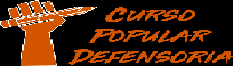 Crimes contra o patrimônio – Parte I
Por qual crime responde o credor que subtrai bens do devedor para se ressarcir de dívida não paga? 
Prevalece que responde por exercício arbitrário das próprias razões (art. 345 – “Fazer justiça pelas próprias mãos, para satisfazer pretensão, embora legítima, salvo quando a lei o permite: Pena-detenção, de quinze dias a um mês, ou multa, além da pena correspondente à violência”).

Por qual crime responde o agente que, depois de efetuar empréstimo e empenhar bem de sua propriedade, o subtrai? E o agente que retira bem (de sua propriedade) que estava em poder de terceiro por determinação judicial?
Prevalece que responde pelo crime do art. 346 do CP, que é um subtipo do exercício arbitrário das próprias razões (“Tirar, suprimir, destruir ou danificar coisa própria, que se acha em poder de terceiro por determinação judicial ou convenção: Pena - detenção, de seis meses a dois anos, e multa”).
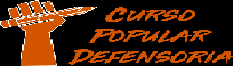 Crimes contra o patrimônio – Parte I
7) Consumação e tentativa: há várias teorias que tentam explicar quando ocorre a consumação do furto.
“Concrectacio”: consumação ocorre pelo simples contato do agente com a coisa, dispensando-se o seu deslocamento.
“Apprehensio ou amotio”: consumação ocorre quando a coisa passa ao poder do agente, mesmo que por breve espaço de tempo e sem retirá-la da esfera de proteção da vítima, independente do seu deslocamento ou da posse mansa e tranquila.
“Ablatio”: consumação ocorre quando a coisa, além de ser deslocada de um local para outro, é retirada da esfera de proteção da vítima. 
“Ilatio”: consumação ocorre quando a coisa, além de ser deslocada de um local para outro e retirada da esfera de proteção da vítima, é transportada para um local seguro.
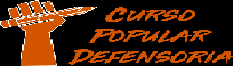 Crimes contra o patrimônio – Parte I
ATENÇÃO: A Teoria adotada pelos Tribunais Superiores é a  “Apprehensio ou amotio”. Veja:
STJ: “RECURSO ESPECIAL REPRESENTATIVO DA CONTROVÉRSIA.. RITO PREVISTO NO ART. 543-C DO CPC. DIREITO PENAL. FURTO. MOMENTO DA CONSUMAÇÃO. LEADING CASE. RECURSO EXTRAORDINÁRIO N. 102.490/SP. ADOÇÃO DA TEORIA DA APPREHENSIO (OU AMOTIO). PRESCINDIBILIDADE DA POSSE MANSA E PACÍFICA. PRECEDENTES DO STJ E DO STF. RECURSO ESPECIAL PROVIDO. 1. Recurso especial processado sob o rito do art. 543-C, § 2º, do CPC e da Resolução n. 8/2008 do STJ. 2. O Plenário do Supremo Tribunal Federal, superando a controvérsia em torno do tema, consolidou a adoção da teoria da apprehensio (ou amotio), segundo a qual se considera consumado o delito de furto quando, cessada a clandestinidade, o agente detenha a posse de fato sobre o bem, ainda que seja possível à vítima retomá-lo, por ato seu ou de terceiro, em virtude de perseguição imediata. Desde então, o tema encontra-se pacificado na jurisprudência dos Tribunais Superiores. 3. Delimitada a tese jurídica para os fins do art. 543-C do CPC, nos seguintes termos: Consuma-se o crime de furto com a posse de fato da res furtiva, ainda que por breve espaço de tempo e seguida de perseguição ao agente, sendo prescindível a posse mansa e pacífica ou desvigiada” (Resp. 1524450, Rel. Min. Nefi Cordeiro, 3ª Seção, j. 14/10/2015, v.u.).
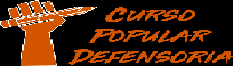 Crimes contra o patrimônio – Parte I
8) Furto Famélico: É a subtração de coisa alheia móvel por aquele que se encontra em estado de penúria e que busca saciar sua própria fome ou de sua família. Não é punível, pois o agente atua em estado de necessidade. Naturalmente, devem ficar demonstrados os requisitos legais, quais sejam:
fato praticado para mitigar a fome; 
que seja o único e derradeiro recurso do agente; 
que a subtração da coisa seja capaz de diretamente contornar a emergência; 
insuficiência de recursos adquiridos pelo trabalho do agente.

9) Princípio da insignificância: concebido, pela primeira vez, por Claus Roxin em 1964.
Trata-se de corolário dos princípios da intervenção mínima e da fragmentariedade.
Relaciona-se à tipicidade: a incidência do princípio da insignificância, afasta a tipicidade material, tornando o fato atípico.
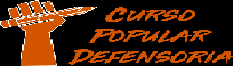 Crimes contra o patrimônio – Parte I
O STF tem exigido es seguintes requisitos:
Reduzido grau de reprovabilidade do comportamento. 
Ausência de periculosidade social da ação. 
Inexpressiva lesão jurídica. 
Ofensividade mínima da conduta.
Mnemônico: RAIO

“Furto de “cofrinho” contendo R$ 4,80 de uma instituição de combate ao câncer, mediante induzimento de filho de 9 anos. Não se aplica o princípio da insignificância ao furto de bem de inexpressivo valor pecuniário de associação sem fins lucrativos com o induzimento de filho menor a participar do ato” (STJ. 6ª Turma. RHC 93.472- MS, Rel. Min. Maria Thereza de Assis Moura, julgado em 15/03/2018 - Info 622).
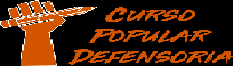 Crimes contra o patrimônio – Parte I
É aplicável o princípio da insignificância ao acusado reincidente?

O STF e STJ entendem que o histórico criminal do acusado deve ser considerado ao se examinar a aplicabilidade da insignificância. Em regra, não admitem a insignificância quando o acusado é reincidente ou já responda a outros inquéritos ou ações penais. De igual modo, nega o benefício em situações de furto qualificado. Não se trata, entretanto, de uma vedação absoluta.

STF: “É possível aplicar o princípio da insignificância para o furto de mercadorias avaliadas em R$ 29,15, mesmo que a subtração tenha ocorrido durante o período de repouso noturno e mesmo que o agente seja reincidente” (2ª Turma. HC 181389 AgR/SP, Rel. Min. Gilmar Mendes, julgado em 14/4/2020 - Info 973).
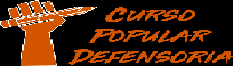 Crimes contra o patrimônio – Parte I
Diferença ente o furto insignificante e o furto de pequeno valor: No furto insignificante, haverá exclusão do crime, pois o magistrado irá absolver o réu por atipicidade. No furto de pequeno valor, restará caracterizado o furto privilegiado, se o criminoso por primário. Nesse caso, o magistrado poderá substituir a pena de reclusão pela de detenção, diminuí-la de 1/3 a 2/3, ou aplicar somente a pena de multa. 

Jurisprudência em Teses do STJ. Edição 47. Tese 09: Para efeito da aplicação do princípio da bagatela, é imprescindível a distinção entre valor insignificante e pequeno valor, uma vez que o primeiro exclui o crime e o segundo pode caracterizar o furto privilegiado.

Jurisprudência em Teses do STJ. Edição 47. Tese 14: A lesão jurídica resultante do crime de furto não pode ser considerada insignificante quando o valor dos bens subtraídos perfaz mais de 10% do salário mínimo vigente à época dos fatos.
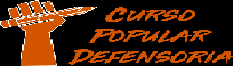 Crimes contra o patrimônio – Parte I
Jurisprudência em Teses do STJ. Edição 47. Tese 11: Para a caracterização do furto privilegiado, além da primariedade do réu, o valor do bem subtraído não deve exceder à importância correspondente ao salário mínimo vigente à época dos fatos.

10) Crime impossível: Apenas se, no caso concreto, ficar demonstrada a absoluta ineficácia do meio empregado pelo agente ficará afastado o crime.
A jurisprudência entende que a existência de sistema de vigilância, por si só, não torna o crime impossível.
Súmula 567 do STJ: Sistema de vigilância realizado por monitoramento eletrônico ou por existência de segurança no interior de estabelecimento comercial, por si só, não torna impossível a configuração do crime de furto. 
Por outro lado, como fica a situação do agente que coloca a mão no bolso da vítima para subtrair a certeira, mas nada encontra?
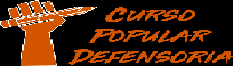 Crimes contra o patrimônio – Parte I
A vítima não traz consigo qualquer objeto: não há furto. Crime impossível, pois inexistente o objeto material (impropriedade absoluta do objeto). Há quem entenda que há tentativa de furto, pois a ausência do objeto material é episódica, acidental (Fragoso). 
A vítima traz a carteira no outro bolso: há tentativa de furto. O objeto material existe, não ocorrendo a subtração por circunstâncias alheias à vontade do agente (impropriedade relava do objeto).

FURTO MAJORADO PELO REPOUSO NOTURNO:

Dispositivo legal:
Art. 155 (...)
§ 1º - A pena aumenta-se de um terço, se o crime é praticado durante o repouso noturno.
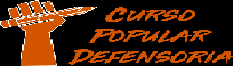 Crimes contra o patrimônio – Parte I
2) Repouso noturno: Medeia o período em que as pessoas em determinada cidade ou local costumeiramente se recolhem e, posteriormente, despertam para a vida cotidiana. 

3) Fundamento da causa de aumento: maior precariedade da vigilância (da própria vítima ou de terceiros). 
O STJ já decidiu que a causa de aumento abrange residências, estabelecimentos comerciais e veículos, mesmo que residência desabitada ou vítima acordada (AgRg no Resp 1251465/MG e HC 191300/MG).

E se o repouso noturno não contribui para a prática do delito?
STJ: HABEAS CORPUS. FURTO. REPOUSO NOTURNO. DELITO PRATICADO EM VIA PÚBLICA. DIMINUIÇÃO DA VIGILÂNCIA DA VÍTIMA. AUSÊNCIA. EXISTÊNCIA DE OUTRAS PESSOAS NO LOCAL. CAUSA DE AUMENTO NÃO CONFIGURADA.
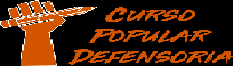 Crimes contra o patrimônio – Parte I
1. Com inclusão da causa de aumento prevista no art. 155, § 1º, do Código Penal, quis o legislador punir mais severamente o agente que se utiliza da diminuição da vigilância, própria do período de repouso noturno, no intuito de facilitar a prática ou ocultação da empreitada criminosa. 2. Se, embora o furto tenha ocorrido durante a noite, tal circunstância não contribuiu para a sua prática ou a ocultação, especialmente porque não havia diminuição da vigilância da vítima em relação à res furtiva, não é cabível a aplicação da causa de aumento do furto noturno. 3. Hipótese em que o furto ocorreu em via pública, não havia diminuição da vigilância sobre a res furtiva que, no caso, era o relógio que estava no pulso da vítima e, ainda, segundo consta dos autos, não estava configurada a situação de repouso pois, em razão de acidente automobilístico envolvendo aquele que viria a ser o autor do furto e a vítima, havia um agrupamento de pessoas no local. 4. Ordem concedida, para afastar a causa de aumento do repouso noturno e, em consequência, reduzir a pena referente ao furto para 1 (um) ano e 6 (seis) meses de reclusão e 15 (quinze) dias-multa (HC 116432 / RJ, Rel. Min. Laurita Vaz, 5ª T. j. 01/06/2010, v.u).
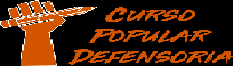 Crimes contra o patrimônio – Parte I
Em sentido contrário, aduzindo que a causa de aumento exige que o crime seja praticado em casa habitada e com a vítima repousando, temos a posição de Bitencourt e Fragoso. 

Incide a causa de aumento do repouso noturno nas hipóteses de furto qualificado? 
Sim, inexiste qualquer vedação.

STJ: “A causa de aumento prevista no § 1.° do art. 155 do Código Penal, que se refere à prática do crime durante o repouso noturno - em que há maior possibilidade de êxito na empreitada criminosa em razão da menor vigilância do bem, mais vulnerável à subtração -, é aplicável tanto na forma simples como na qualificada do delito de furto” (REsp 1647539 / SP, Rel. Min. Nefi Cordeiro, 6ª T., j. 21/11/2017, v.u.) .
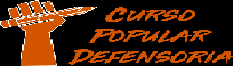 Crimes contra o patrimônio – Parte I
FURTO PRIVILEGIADO:

Dispositivo legal:
Art. 155 (...)
§ 2º - Se o criminoso é primário, e é de pequeno valor a coisa furtada, o juiz pode substituir a pena de reclusão pela de detenção, diminuí-la de um a dois terços, ou aplicar somente a pena de multa.

2)    Requisitos: Primário + Pequeno valor da coisa: 
Criminoso Primário: Primário é o não reincidente. Portanto, pela letra da lei, o acusado primário, mas portador de maus antecedentes, poderia receber o beneficio. Porém, a jurisprudência nega. 
Pequeno valor da coisa subtraída: A jurisprudência se firmou no sentido de que pequeno valor é aquele não superior a 1 salário-mínimo ao tempo do crime.
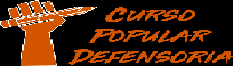 Crimes contra o patrimônio – Parte I
Obs. É necessária a restituição do bem à vítima?
Jurisprudência em Teses do STJ. Edição 47. Tese 08: Para reconhecimento do crime de furto privilegiado é indiferente que o bem furtado tenha sido restituído à vítima, pois o critério legal para o reconhecimento do privilégio é somente o pequeno valor da coisa subtraída. 

A questão da continuidade delitiva:
Jurisprudência em Teses do STJ. Edição 47. Tese 15: Nos casos de continuidade delitiva o valor a ser considerado para fins de concessão do privilégio (artigo 155, § 2º, do CP) ou do reconhecimento da insignificância é a soma dos bens subtraídos.

3) Consequências: O juiz pode optar por:  (1) Substituir a pena de reclusão pela de detenção; (2) Diminuir a pena de reclusão de um a dois terços ou (3) Aplicar somente a pena de multa.
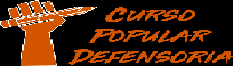 Crimes contra o patrimônio – Parte I
Atenção: É possível a aplicação do privilégio ao furto majorado pelo repouso noturno?
Preenchidos os requisitos, não se verifica óbice nenhum.

Por outro lado, é possível a aplicação do privilégio ao furto qualificado?

Súmula 511-STJ: É possível o reconhecimento do privilégio previsto no § 2º do art. 155 do CP nos casos de crime de furto qualificado, se estiverem presentes a primariedade do agente, o pequeno valor da coisa e a qualificadora for de ordem objetiva.

O STJ entende que a qualificadora atinente ao abuso de confiança é de natureza subjetiva, incompatível com o privilégio. Há alguns julgados no sentido de que a fraude também é subjetiva (embora essa não seja uma posição pacífica):
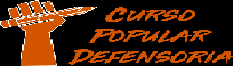 Crimes contra o patrimônio – Parte I
STJ: Nos termos da jurisprudência do Superior Tribunal de Justiça, “é viável a incidência do privilégio na hipótese de furto qualificado, desde que a qualificadora seja de caráter objetivo. Decerto, a única qualificadora que inviabiliza o benefício penal é a de abuso de confiança" (HC 387780/SC, Rel. Min. Antônio Saldanha Ribeiro, 6ª T., j. 19/10/2017, v.u.). 

Atenção: as duas questões mais recentes da Defensoria sobre o tema, consideraram apenas o abuso de confiança como qualificadora de ordem subjetiva (Cespe – DPE/DF – 2019 e FUNDEP – DPE/MG -  2019).

STJ: “No caso, embora o recorrente seja primário e a res furtiva considerada de pequeno valor - porquanto inferior ao salário mínimo vigente à época dos fatos -, a qualificadora relativa ao emprego de fraude é de natureza subjetiva, razão pela qual reitero o entendimento de não ser possível a incidência do beneficio previsto no § 2º do art. 155 em seu favor” (AgRg no Resp. 1578367 / RJ, Rel. Min. Rogerio Schietti Cruz, 6ª T., j. 18/08/2016, v.u.).
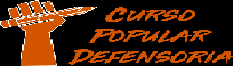 Crimes contra o patrimônio – Parte I
FURTO QUALIFICADO:
Dispositivo legal:
§ 4º  A pena é de reclusão de dois a oito anos, e multa, se o crime é cometido:
I - com destruição ou rompimento de obstáculo à subtração da coisa;
II - com abuso de confiança, ou mediante fraude, escalada ou destreza; 
III - com emprego de chave falsa; 
IV - mediante concurso de duas ou mais pessoas. 
§ 4º-A - A pena é de reclusão de 4 (quatro) a 10 (dez) anos e multa, se houver emprego de explosivo ou de artefato análogo que cause perigo comum. (Incluído pela Lei nº 13.654, de 2018) 
§ 5º A pena é de reclusão de três a oito anos, se a subtração for de veículo automotor que venha a ser transportado para outro Estado ou para o exterior.
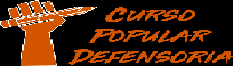 Crimes contra o patrimônio – Parte I
§ 6º A pena é de reclusão de 2 (dois) a 5 (cinco) anos se a subtração for de semovente domesticável de produção, ainda que abatido ou dividido em partes no local da subtração.
§ 7º A pena é de reclusão de 4 (quatro) a 10 (dez) anos e multa, se a subtração for de substâncias explosivas ou de acessórios que, conjunta ou isoladamente, possibilitem sua fabricação, montagem ou emprego (Incluído pela Lei nº 13.654, de 2018).

2) A questão da Lei Penal no Tempo:
De acordo com a Constituição Federal, a lei penal NÃO retroagirá, salvo para beneficiar o réu (art. 5º, XL). O mesmo princípio encontra-se no Código Penal (art. 2º).
O enunciado contém 02 (duas) regras: 
A primeira é de que a lei penal possui caráter irretroativo.
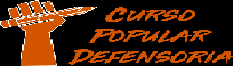 Crimes contra o patrimônio – Parte I
A segunda regra é de que a retroatividade benéfica não é proibida. A lei anterior, quando mais favorável, terá ultratividade e prevalecerá mesmo ao tempo de vigência da lei nova, apesar de já estar revogada. O inverso também é verdadeiro, isto é, quando a lei posterior for mais benéfica, retroagirá para alcançar fatos cometidos antes de sua vigência. 

3) Com destruição ou rompimento de obstáculo:
Essa violência deve ser contra coisa (ex.: arrombar porta), não contra pessoa, pois nesse caso o crime seria o de roubo. Ademais, é imprescindível que a destruição ou rompimento seja antecedente à consumação. Se posterior, poderá se configurar o concurso material com o crime de dano.
É necessário laudo pericial?
Em princípio, sim. Isto em razão da própria exigência legal.
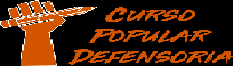 Crimes contra o patrimônio – Parte I
CPP, art. 158. Quando a infração deixar vestígios, será indispensável o exame de corpo de delito, direto ou indireto, não podendo supri-lo a confissão do acusado. 

CPP, art. 171. Nos crimes cometidos com destruição ou rompimento de obstáculo a subtração da coisa, ou por meio de escalada, os peritos, além de descrever os vestígios, indicarão com que instrumentos, por que meios e em que época presumem ter sido o fato praticado.

No entanto, existem diversos precedentes dispensando o laudo pericial, mormente ante o disposto no artigo 167 do CPP:
Art. 167.  Não sendo possível o exame de corpo de delito, por haverem desaparecido os vestígios, a prova testemunhal poderá suprir-lhe a falta.
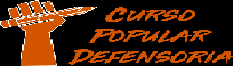 Crimes contra o patrimônio – Parte I
Obs. O obstáculo deve ser estranho à coisa ou pode ser inerente a ela? 
Se for estranho à coisa, é pacífico que incide a qualificadora. 

Jurisprudência em Teses do STJ. Edição 47. Tese 03:  O rompimento ou destruição do vidro do automóvel com a finalidade de subtrair objetos localizados em seu interior qualifica o furto.

STJ: “A jurisprudência desta Corte Superior é firme em assinalar que a qualificadora de rompimento de obstáculo é aplicável quando o agente, com o objetivo de subtrair algum bem que está no interior do veículo, quebra o vidro da janela ou, de outra forma, danifica o automóvel” (AgRg no AREsp 783675/SP, Rel. Min. Rogerio Schietti Cruz, 6ª T., j. 01/03/2016, v.u.).
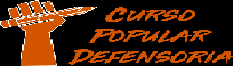 Crimes contra o patrimônio – Parte I
Se for inerente à coisa, há controvérsia. 
Não incide, pois a qualificadora se refere a obstáculo externo à coisa. É como tem decidido o STJ: 

“A jurisprudência deste Superior Tribunal de Justiça firmou-se no sentido de que não incide a qualificadora prevista no art. 155, §4º, inciso I, do Estatuto Repressivo, quando praticado o arrombamento de veículo objetivando a sua própria subtração, tal como ocorreu na hipótese dos autos” (STJ, AgRg no REsp 1654823/RS, Rel. Min. Jorge Mussi, 5ª T., j. 14/09/2017, v.u.). 

b) Incide, pois abrange qualquer obstáculo que dificulte a subtração (Nucci). Há precedentes mais antigos adotando essa corrente (STJ – 5ª Turma – HC 90371/MG, rel. Min. Napoleão Nunes Maia Filho, 16.10.2008).
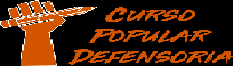 Crimes contra o patrimônio – Parte I
4) Com abuso de confiança, ou mediante fraude, escalada ou destreza.
4.1. Com abusado de confiança: Para a configuração dessa qualificadora, é indispensável que a vítima deposite especial confiança no agente, e que este se aproveite dessa confiança para praticar a subtração. Trata-se de circunstância subjetiva, que revela maior periculosidade do autor do crime. 

A questão do vínculo empregatício: é necessária análise do caso concreto;

Qual a diferença entre o furto mediante abuso de confiança e a apropriação indébita (art. 168 do CP)? No furto mediante abuso de confiança, o agente se vale da menor vigilância para subtrair o bem da vítima. Na apropriação indébita, o agente recebe o bem de boa-fé, entregue pela própria vítima, e se nega a restitui-lo ou pratica ato de disposição.
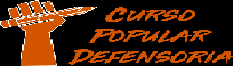 Crimes contra o patrimônio – Parte I
4.2. Mediante fraude: Aqui, o agente se vale de artifício ou ardil para ludibriar a vítima e perpetrar a subtração. 

Qual a diferença entre furto mediante fraude e estelionato? 
No furto mediante fraude, o agente emprega a fraude para diminuir a vigilância da vítima, subtraindo-lhe o bem. O bem é retirado da vítima sem que ela perceba. No estelionato, o agente coloca a vítima em erro, de modo que ela espontaneamente lhe entrega o bem. 
Mas e se a vítima entrega o bem espontaneamente ao agente, mas esperando recebê-lo de volta? Ex.: sujeito finge ser manobrista de estacionamento. Vítima deixa o carro e sai. Evidentemente, a vítima não está se desfazendo do carro, mas tão somente confiando a sua detenção a outrem por breve período.
Há duas correntes:
 a) O crime é de estelionato, conforme explicado acima. Não há qualquer peculiaridade. O agente induziu a vítima em erro e ela lhe entregou o bem.
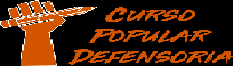 Crimes contra o patrimônio – Parte I
b) Se a vítima entrega o bem esperando recebê-lo de volta, o crime é de furto mediante fraude. Nesse sentido:
STJ: “Embora identificadas pela marca comum da fraude, o estelionato e o furto qualificado mediante fraude diferem um do outro porque neste o engodo visa a diminuir a vigilância que a vítima exerce sobre seu patrimônio, que não acredita perdê-lo, ainda que o entregue ao agente; naquele, a vítima, ludibriada, desfaz-se do bem” (Resp 1173194, Rel. Min. Napoleão Nunes Maia Filho, 5ªT., j.26/10/2010,v.u.).

Phishing: É a conduta maliciosa praticada em ambiente digital, voltada à tentativa de obter senhas bancárias e outras informações pessoais da vítima. A expressão vem do inglês, que significa “pescando”.
A tipicidade dependerá da conduta praticada pelo agente: Se o agente emprega fraude para obter a senha do banco e passa a efetuar saques indevidos, tem-se o crime de furto mediante fraude (CC 145576, Rel. Min. Joel Ilan Paciornik, 3ª Seção, j. 13/04/2016).
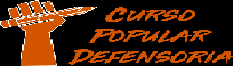 Crimes contra o patrimônio – Parte I
A conduta de efetuar saques indevidos por meio da clonagem de cartões também configura furto mediante fraude (RHC 21412, Rel. Min. Rogerio Schietti Cruz, 6ª T., j. 06/05/2014, v.u.)

Há diversos julgados no sentido de que também configura furto mediante fraude a instalação de aparelho em caixa eletrônico para efetuar saques indevidos dos clientes (TRF4 - Apelação Criminal 5076660- 50.2014.4.04.7100, Rel. Leandro Paulsen, 8ª T., j. 14/12/2016, v.u).

Se a invasão de dispositivo informático for meio para a subtração de valores, fica o crime do art. 154-A absorvido pelo de furto mediante fraude (TRF 1- HC 260163520144010000, Rel. Renato Martins Prates, 3ª T., j. 15/07/14).
Contudo, se não ficar comprovada a finalidade patrimonial (ex.: agente tão somente invade dispositivo informático com o fim de instalar vulnerabilidade, quando é preso), configura-se o crime de invasão de dispositivo informático.
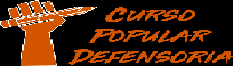 Crimes contra o patrimônio – Parte I
Se o agente efetua compras online em empresa de comércio eletrônico passando-se pelo titular do cartão (induzindo a loja em erro, portanto), o crime a ser reconhecido é o de estelionato (STJ, CC 95343/SP, Rel. Min. Og Fernandes, 3ª Seção, j. 25/03/2009, v.u.).

Por fim, decidiu o STJ que a transmissão clandestina de sinal de internet, via rádio, configura o crime do art. 183 da Lei 9.472/97 (AgRg nos EDcl no Resp 1304152/DF, Rel. Min. Sebastião Reis Júnior, 6ª T., j. 21/03/2013, v.u.).

4.3. Escalada: Consiste na utilização de uma via anormal para ter acesso à coisa, exigindo do agente um esforço incomum. Para a incidência da qualificadora, não necessariamente o agente precisa transpor o obstáculo pela parte de cima, galgando-o. Configura-se a qualificadora, por exemplo, se o agente se vale de um buraco ou túnel para acessar a coisa.
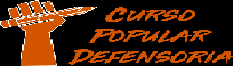 Crimes contra o patrimônio – Parte I
Jurisprudência em Teses do STJ. Edição 47. Tese 12: O reconhecimento das qualificadoras da escalada e rompimento de obstáculo previstas no art. 155, § 4º, I e II, do CP exige a realização do exame pericial, salvo nas hipóteses de inexistência ou desaparecimento de vestígios, ou ainda se as circunstâncias do crime não permitirem a confecção do laudo.

AGRAVO REGIMENTAL NO RECURSO ESPECIAL. FURTO QUALIFICADO PELO ROMPIMENTO DE OBSTÁCULO. EXAME PERICIAL. AUSÊNCIA. IMPOSSIBILIDADE. PRECEDENTES. AGRAVO IMPROVIDO. 1. O reconhecimento da qualificadora de rompimento de obstáculo exige a realização de exame pericial, o qual somente pode ser substituído por outros meios probatórios quando inexistirem vestígios, o corpo de delito houver desaparecido ou as circunstâncias do crime não permitirem a confecção do laudo. 2. Ainda que a presença da circunstância qualificadora esteja em consonância com a prova testemunhal colhida nos autos, mostra-se imprescindível a realização de exame de corpo de delito, nos termos do art. 158 do Código de Processo Penal. 3. Agravo regimental improvido. (AgRg no REsp 1814051/RS, Rel. Ministro NEFI CORDEIRO, SEXTA TURMA, julgado em 07/11/2019, DJe 19/11/2019).
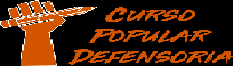 Crimes contra o patrimônio – Parte I
4.4. Destreza: Significa uma especial habilidade do agente, que lhe permite realizar a subtração. Para alguns, incide a qualificadora apenas se o agente utiliza tal habilidade excepcional para retirar bens em poder direto da vítima (é o caso dos denominados “punguistas”, ou seja, “batedores de carteira”). Na jurisprudência:  REsp 1478648/PR, Rel. Min. Newton Trisoo, 5ª T., j. 16/12/2014, v.u. 

Outros entendem que qualquer tipo de destreza permite a aplicação da qualificadora (ex.: abertura de cofre). Nesse sendo: HC 223790/MG, Rel. Min. Og Fernandes, 6ª T., j. 16/02/2012, v.u.

• Configura-se a destreza se a vítima percebe o objeto sendo subtraído? Não. 

•  E se a vítima não percebe, mas terceiro percebe? Há destreza? Sim.
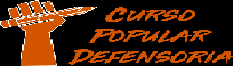 Crimes contra o patrimônio – Parte I
5) Com emprego de chave falsa: Chave falsa é instrumento apto a abrir uma fechadura, podendo ou não ter a forma de chave (gazua, mixa, grampo etc.). 
Jurisprudência em Teses do STJ. Edição 47. Tese 04:  Todos os instrumentos utilizados como dispositivo para abrir fechadura são abrangidos pelo conceito de chave falsa, incluindo as mixas.

Ligação direta caracteriza chave falsa? Prevalece que não, pois não configura “chave falsa”. Da mesma forma, 
a chave VERDADEIRA subtraída do titular não autoriza a incidência dessa qualificadora.

Lei das Contravenções Penais, art. 25. “Ter alguém em seu poder, depois de condenado, por crime de furto ou roubo, ou enquanto sujeito à liberdade vigiada ou quando conhecido como vadio ou mendigo, gazuas, chaves falsas ou alteradas ou instrumentos empregados usualmente na prática de crime de furto, desde que não prove destinação legítima”. STF declarou inconstitucional (RE 583.523).
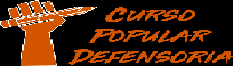 Crimes contra o patrimônio – Parte I
6) Mediante concurso de pessoas: Deve haver no mínimo duas pessoas. Admite-se que uma seja menor ou inimputável. Nesse caso incorrerá o agente no crime do art. 244-B do ECA.
Súmula 500 do STJ - A configuração do crime do art. 244-B do ECA independe da prova da efetiva corrupção do menor, por se tratar de delito formal.

 Inaplicabilidade da causa de aumento do roubo ao crime de furto: no crime de furto, o concurso de agentes faz incidir a qualificadora, elevando a pena de 1 a 4 anos (furto simples) para 2 a 8 anos de reclusão. Já no roubo, o concurso de agente configura uma causa de aumento de pena (de 1/3 até 1/2). Verifica-se a desproporcionalidade criada pelo legislador, que pune de forma mais drástica um delito menos grave, em idêntica situação fática. 
 Súmula 442 do STJ: É inadmissível aplicar, no furto qualificado, pelo concurso de agentes, a majorante do roubo.
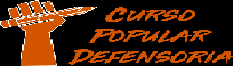 Crimes contra o patrimônio – Parte I
Jurisprudência em Teses do STJ. Edição 47. Tese 06:  A prática do delito de furto qualificado por escalada, destreza, rompimento de obstáculo ou concurso de agentes indica a reprovabilidade do comportamento do réu, sendo inaplicável o princípio da insignificância.

FURTO QUALIFICADO PELO EMPREGO DE EXPLOSIVO OU ARTEFATO ANÁLOGO – É CRIME HEDIONDO (ART. 1º, INCISO IX DA LEI 8072/1990).

Disposição legal: 
§ 4º-A A pena é de reclusão de 4 (quatro) a 10 (dez) anos e multa, se houver emprego de explosivo ou de artefato análogo que cause perigo comum. (Incluído pela Lei nº 13.654, de 2018)

2) Explosivo: é a substância ou artefato que possa produzir uma explosão, detonação, propulsão ou efeito pirotécnico.
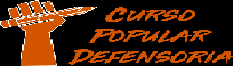 Crimes contra o patrimônio – Parte I
Para ser considerado artefato explosivo, é necessário que ele seja capaz de gerar alguma destruição (nesse sentido: STJ. 6ª Turma. Resp. 1627028/SP, Rel. Min. Maria Thereza de Assis Moura, julgado em 21/02/2017). 

Atenção: Antes da lei, prevalecia o entendimento pelo qual o agente deveria responder por furto qualificado pelo rompimento de obstáculo à subtração da coisa, nos termos do art. 155, § 4º do CP, em concurso formal impróprio com o crime de explosão majorada (art. 251, § 2º do CP). As penas eram somadas e a pena mínima ficava no patamar de 6 anos de reclusão. Não havia a consunção entre os crimes, pois as infrações atingiam bens jurídicos distintos: enquanto o delito de furto viola o patrimônio da instituição financeira, o crime de explosão ofende a incolumidade pública (STJ. 6ª Turma. Resp. 1647539/SP. Rel. Min. Nefi Cordeiro, julgado em 21/11/2017). Com o advento da nova lei, a pena mínima será de 4 anos de reclusão. Assim, a Lei 13.654/2018 é novatio legis in mellius (retroativa) e os réus condenados sob a égide da lei antiga farão jus à redução de pena.
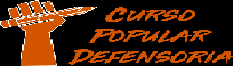 Crimes contra o patrimônio – Parte I
FURTO QUALIFICADO DE VEÍCULO - TRANSPORTE A OUTRO ESTADO

Disposição legal:
§ 5º - A pena é de reclusão de três a oito anos, se a subtração for de veículo automotor que venha a ser transportado para outro Estado ou para o exterior.  

2) Conceito de veículo automotor: está no Anexo I do CTB - “todo veículo a motor de propulsão que circule por seus próprios meios, e que serve normalmente para o transporte viário de pessoas e coisas, ou para a tração viária de veículos utilizados para o transporte de pessoas e coisas. O termo compreende os veículos conectados a uma linha elétrica e que não circulam sobre trilhos (ônibus elétrico)”. 

3) Consumação da qualificadora: Exige-se que o veículo efetivamente “venha a ser transportado para outro Estado ou para o exterior”.
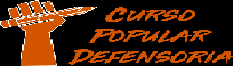 Crimes contra o patrimônio – Parte I
4) Tentativa: Há duas posições: 
a- Não. Ou o agente efetivamente transporta o veículo para outro Estado ou para o exterior, e estará consumada a figura qualificada, ou não o faz, configurando-se o delito de furto simples. 
b- Sim. Ocorre nos casos em que o agente subtrai o veículo para levá-lo para outro Estado ou para o exterior, mas é imediatamente perseguido e preso. Ex.: agente subtrai o veículo em São Paulo para levar ao Rio de Janeiro, mas é imediatamente perseguido e preso no Rio de Janeiro, logo após cruzar a fronteira.

Se o agente furta veículo em SP, é perseguido e, para tentar se livrar da polícia, cruza a fronteira. Incide a qualificadora? 
Não, pois o agente não tem a finalidade de transportar o veículo para outro Estado.
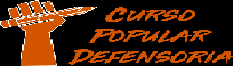 Crimes contra o patrimônio – Parte I
FURTO DE SEMOVENTE DOMESTICÁVEL

Disposição legal:
§ 6o  A pena é de reclusão de 2 (dois) a 5 (cinco) anos se a subtração for de semovente domesticável de produção, ainda que abatido ou dividido em partes no local da subtração. (Incluído pela Lei nº 13.330, de 2016)

2) Bens semoventes: são aqueles que podem movimentar-se sozinhos. Em regra, incluem-se neste conceito os bovinos, ovinos, suínos, caprinos etc. Como o legislador adotou conceito ampliativo, também podem ser objeto material do crime cães e gatos quando criados para fins de reprodução e venda de filhotes. Pouco importa seja o animal subtraído vivo ou morto, integralmente ou somente uma das suas partes. Contudo, a divisão do animal em partes deve ocorrer no local da subtração.
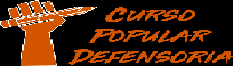 Crimes contra o patrimônio – Parte I
FURTO DE SUBSTÂNCIAS EXPLOSIVAS OU ACESSÓRIOS

Disposição legal:
§ 7º  A pena é de reclusão de 4 (quatro) a 10 (dez) anos e multa, se a subtração for de substâncias explosivas ou de acessórios que, conjunta ou isoladamente, possibilitem sua fabricação, montagem ou emprego. (Incluído pela Lei nº 13.654, de 2018)

Nesta nova figura o agente é punido de forma mais grave por furtar substância explosiva ou acessório que, conjunta ou isoladamente, possibilite sua fabricação, montagem ou emprego. Ex: sujeito que furta uma banana de dinamite.
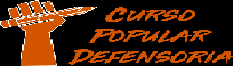 Crimes contra o patrimônio – Parte I
FURTO DE COISA COMUM – ARTIGO 156, CP

É forma menos grave de furto. Trata-se de infração de menor potencial ofensivo. 

Objeto material: é a coisa comum. 

Sujeito ativo: trata-se de crime próprio (somente pode ser praticado pelo condômino, coerdeiro ou sócio). No tocante ao sócio de fato, há duas correntes: (a) O dispositivo compreende o patrimônio da sociedade despersonalizada (sociedade de fato). (b) Abrange somente a sociedade com personalidade jurídica. 

Sujeito passivo: É o condômino, coerdeiro ou sócio. 

Obs. A ação é pública condicionada à representação  e não é punível a subtração de coisa comum fungível, cujo valor não excede a quota a que tem direito o agente.
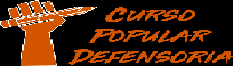 Crimes contra o patrimônio – Parte I
ROUBO – ARTIGO 157, CP

Disposição legal: 
Art. 157 - Subtrair coisa móvel alheia, para si ou para outrem, mediante grave ameaça ou violência a pessoa, ou depois de havê-la, por qualquer meio, reduzido à impossibilidade de resistência:
Pena - reclusão, de quatro a dez anos, e multa.

2) Objetividade jurídica: Tutela-se o patrimônio e também a incolumidade física (crime pluriofensivo).

3) Sujeito ativo: Qualquer pessoa (crime comum). 

4) Sujeito passivo: Qualquer pessoa.
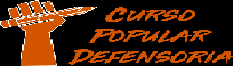 Crimes contra o patrimônio – Parte I
5) Conduta: Subtrair coisa alheia móvel, para si ou para outrem. Exige-se, ainda, que a conduta seja praticada mediante grave ameaça ou violência a pessoa, ou depois de havê-la, por qualquer meio, reduzido à impossibilidade de resistência. 
Grave ameaça: é a violência moral (vis compulsiva), ou seja, a intimidação, a coação psicológica. Pode ser verbal, gestual etc. O emprego de arma de brinquedo, desmuniciada ou inoperante, ou a simulação do uso de arma durante o roubo configura o crime? Sim, serve para configurar a grave ameaça, pois é suficiente para causar intimidação da vítima.

Jurisprudência em teses do STJ. Edição 51. Tese 08. A utilização de arma sem potencialidade lesiva, atestada por perícia, como forma de intimidar a vítima no delito de roubo, caracteriza a elementar grave ameaça, porém, não permite o reconhecimento da majorante de pena.
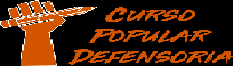 Crimes contra o patrimônio – Parte I
b) Violência – É a violência própria, física (vis corporalis ou vis absoluta), consistente no emprego de força contra o corpo da vítima. Dela pode ou não resultar lesão corporal. Pode ser direta ou imediata (exercida contra quem se pretende subtrair o patrimônio) ou indireta ou mediata (exercida contra pessoa ligada à vítima da subtração, como filho ou genitor). A violência contra a coisa (e não contra pessoa) não caracteriza roubo.

A subtração de objetos presos ao corpo da vítima caracteriza crime de roubo? Ex.: agente puxa uma corrente do pescoço da vítima e sai correndo. Há duas correntes sobre o crime a ser reconhecido: 
1ª) Roubo, porque há violência contra a pessoa: “DIREITO PENAL. ROUBO MAJORADO. PRETENDIDA DESCLASSIFICAÇÃO PARA O CRIME DE FURTO. ARREBATAMENTO DE OBJETO JUNTO AO CORPO DA VÍTIMA. VIOLÊNCIA EVIDENCIADA” (STJ, HC 279831/SP. Rel. Laurita Vaz. 5ª T. j. 04.02.2014. v.u.).
2ª) Furto, porque a violência é contra a coisa.
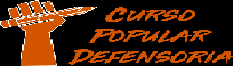 Crimes contra o patrimônio – Parte I
A “trombada” caracteriza crime de roubo? 
Há diversos precedentes no sentido de que sim, pois configura violência contra pessoa. Entretanto, existe posição em sentido contrário, afirmando que se trata de furto (Rogério Greco). Na verdade, dependerá da análise do caso concreto: se realmente houver violência (ex.: forte tranco), tem-se o crime de roubo.

c) Qualquer meio que reduza a vítima à impossibilidade de resistência: É a denominada violência imprópria, na qual o agente se vale de outros meios para retirar a capacidade de resistência da vítima. Ex.: ministrando álcool, drogas etc.

6) Consumação e tentativa: Ocorre a consumação quando o agente subtrai a coisa (inversão da posse), mesmo que por breve espaço de tempo e sem retirá-la da esfera de proteção e vigilância da vítima. A tentativa é admissível.
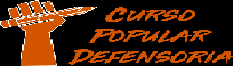 Crimes contra o patrimônio – Parte I
Súmula 582, STJ: “Consuma-se o crime de roubo com a inversão da posse do bem mediante emprego de violência ou grave ameaça, ainda que por breve tempo e em seguida à perseguição imediata ao agente e recuperação da coisa roubada, sendo prescindível a posse mansa e pacífica ou desvigiada”.

7) Elemento subjetivo: O crime é punido apenas na forma dolosa. Exige, ainda, o elemento subjetivo específico, consistente na intenção de se assenhorar da coisa (animus rem sibi habendi).
“5. Acertada a solução dada pelo Juiz sentenciante, ao afastar o crime de roubo- cujo elemento subjetivo não se compatibiliza com a situação versada nos autos - e entender presente o crime de exercício arbitrário das próprias razões, ante o descumprimento do acordo verbal de pagamento, pelo cliente, dos préstimos sexuais da paciente (HC 211.888/TO, Rel. Ministro ROGERIO SCHIETTI CRUZ, 6ªT, julgado em 17/05/2016, Dje 07/06/2016).
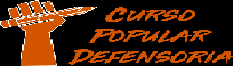 Crimes contra o patrimônio – Parte I
ROUBO IMPRÓPRIO
Disposição legal:
§ 1º - Na mesma pena incorre quem, logo depois de subtraída a coisa, emprega violência contra pessoa ou grave ameaça, a fim de assegurar a impunidade do crime ou a detenção da coisa para si ou para terceiro.

Também é uma hipótese de roubo simples. Ocorre quando o agente, logo depois de subtrair a coisa, emprega violência ou grave ameaça contra pessoa, a fim de assegurar a impunidade do crime ou a detenção da coisa para si ou para terceiro. O roubo impróprio começa como um furto, mas durante a empreitada criminosa o agente decide empregar violência ou grave ameaça.

O roubo impróprio pode ser praticado com violência imprópria? 
Não. Observe que o § 1º, ao contrário do caput, só menciona violência e grave ameaça.
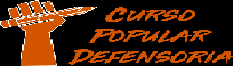 Crimes contra o patrimônio – Parte I
Logo depois de subtraída a coisa – Trata-se de um aspecto temporal. Deve haver imediatidade entre a subtração e o emprego de violência ou grave ameaça, ou seja, devem ocorrer no mesmo contexto fático. Se a violência ou grave ameaça forem empregadas antes ou durante a subtração, o crime será de roubo próprio. 

2) Elemento subjetivo: exige-se a finalidade especial: animus rem sibi habendi + assegurar a impunidade do crime ou a detenção da coisa.

3) Consumação e tentativa: O crime se consuma com o emprego de violência ou grave ameaça, mesmo que não consiga a finalidade (impunidade ou detenção da coisa). É possível a tentativa de roubo impróprio? Existem duas correntes: 
1ª) Não. Ou o agente, logo após a subtração, utiliza a violência e grave ameaça, consumando o roubo impróprio, ou não utiliza (havendo furto tentado ou consumado) (Damásio).
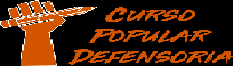 Crimes contra o patrimônio – Parte I
2ª) Para a maioria da doutrina moderna a tentativa é possível quando o agente, após apoderar-se do bem, tenta empregar violência ou grave ameaça, mas não consegue. Ex.: agente, logo após retirar o objeto da vítima, tenta agredi-la para assegurar a detenção, quando é detido por terceiros (Nucci). 

No roubo é possível o reconhecimento de crime impossível? 
1ª) Tentativa de roubo: doutrina majoritária e jurisprudência: “(...) ainda que não exista nenhum bem com a vítima, o crime de roubo, por ser delito complexo, tem iniciada sua execução quando o agente, visando a subtração de coisa alheia móvel, realiza o núcleo da conduta meio (constrangimento ilegal/lesão corporal ou vias de fato), ainda que não consiga atingir o crime fim (subtração da coisa almejada)” (STJ. Resp 1340747 RJ 2012/0180921-6. Rel. Min. Maria Thereza de Assis Moura. j. 13.05.2014). 
2ª) É possível a caracterização de crime impossível pela impropriedade absoluta do objeto material. O agente responderá, apenas, pelos atos praticados. Ex. ameaça (Masson).
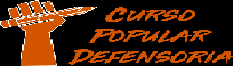 Crimes contra o patrimônio – Parte I
O roubo de uso configura crime? 
A doutrina e a jurisprudência amplamente majoritárias ensinam que configura roubo. O crime é pluriofensivo (atinge o patrimônio e a incolumidade física), consumando-se com o assenhoramento da coisa (majoritário). Entende-se que o “roubo de uso” não pode ser aceito, já que a grave ameaça ou violência empregada para a realização do ato criminoso não se compatibilizam com a intenção de restituição (Guilherme de Souza Nucci e STJ).
Para Rogério Greco a conduta configura constrangimento ilegal.

O princípio da insignificância é aplicável ao roubo?
 Não, pois o roubo é pluriofensivo. Há posição minoritária no sentido de que seria cabível. Nesse caso, por restar afastada a lesão patrimonial, subsistiria o crime de constrangimento ilegal (art. 146).
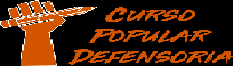 Crimes contra o patrimônio – Parte I
ROUBO E CONCURSO DE CRIMES:

Agente emprega grave ameaça contra 1 pessoa e subtrai o seu patrimônio = 1 roubo.
Agente emprega grave ameaça contra 2 ou mais pessoas e subtrai o patrimônio de 1 pessoa = 1 roubo. Na jurisprudência: “No delito de roubo, se a intenção do agente é direcionada à subtração de um único patrimônio, estará configurado um único crime, ainda que, no modus operandi, seja utilizada violência ou grave ameaça contra mais de uma pessoa” (STJ, AgRg no REsp 1490894/DF, Rel. Min. Sebastião Reis Júnior, 6ª T., j. 10/02/2015, v.u.).
Agente emprega grave ameaça contra 1 pessoa e subtrai o patrimônio de 2 ou mais pessoas  = O agente irá responder por tantos roubos quanto forem os patrimônios subtraídos em concurso formal (art. 70). Será concurso formal próprio.
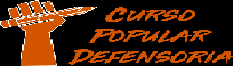 Crimes contra o patrimônio – Parte I
“Praticado o crime de roubo mediante uma só ação contra vítimas distintas, no mesmo contexto fático, resta configurado o concurso formal próprio, e não a hipótese de crime único, visto que violados patrimônios distintos” (STJ. 5ª Turma. HC 455.975/SP, Rel. Min. Ribeiro Dantas, julgado em 02/08/2018). 
d) Agente, no mesmo contexto fático, emprega grave ameaça contra 2 ou mais pessoas e subtrai o patrimônio de 2 ou mais pessoas = 2 ou mais roubos em concurso formal (são 2 ou mais patrimônios lesados). Nesse sentido: “É assente neste Tribunal Superior que, praticado o crime de roubo mediante uma só ação, contra vítimas diferentes, não há se falar em crime único, mas sim em concurso formal, visto que violados patrimônios distintos” (STJ, HC 405122/SP, Rel. Min. Maria Thereza de Assis Moura, 6ª T., j. 26/09/2017, v.u.). * Não há consenso se a conduta configuraria concurso formal próprio ou impróprio (desígnios autônomos). 
Jurisprudência em teses do STJ. Edição 51. Tese 05: O roubo praticado em um mesmo contexto fático, mediante uma só ação, contra vítimas diferentes, enseja o reconhecimento do concurso formal de crimes, e não a ocorrência de crime único.
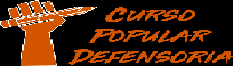 Crimes contra o patrimônio – Parte I
CAUSAS DE AUMENTO DO PARÁGRAFO 2º DO ARTIGO 157

1) Emprego de arma: 
§ 2º  A pena aumenta-se de 1/3 (um terço) até metade:   (Redação dada pela Lei nº 13.654, de 2018)
I – Se a violência ou ameaça é exercida com emprego de arma  (revogado);  (Lei nº 13.654, de 2018)

Antes da revogação do inciso I, prevalecia que a expressão “arma” abrangia tanto o conceito de arma própria (criada para ser usada como tal, como um revólver) quanto o de arma imprópria (objeto não criado para ser usado como arma, como, por exemplo, um taco de beisebol, faca de cozinha, caco de vidro).
Contudo, quanto à arma de fogo, a Lei 13.654, não configura abolitio criminis, já que acrescentou um novo parágrafo (§2º-A) ao art. 157, prevendo duas novas hipóteses de roubo circunstanciado, com aumento maior de pena (fixo de 2/3), dentre elas se a violência ou grave ameaça é exercida com emprego de arma de fogo.
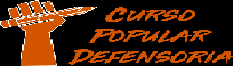 Crimes contra o patrimônio – Parte I
Ocorre que o roubo com o emprego de arma imprópria, até então, não era mais punido como roubo circunstanciado. Tratava-se, em princípio, de roubo simples (art. 157, caput). Portanto, a lei nº 13.654/2018, neste ponto, é mais benéfica (novatio legis in mellius) e isso significa dizer que irá retroagir para atingir todos os roubos praticados com arma impropria ou  arma branca, ainda que o processo tenha transitado em julgado e que o condenado esteja cumprindo a pena. 
Assim, percebam, tal alteração promovida pela Lei 13.654/2018 (publicado em 24.02.2018) restou por configurar uma situação peculiar: apenas o emprego de arma de fogo continuava a ser uma hipótese de roubo circunstanciado. 
A Lei 13.964/19 (Publicado em 24.12.2019, vigência após 30 dias), por seu turno, restaurou a aplicação de pena mais endurecida para estas hipóteses, incluindo mais uma majorante ao art. 157, §2º do Código Penal, qual seja, o inciso VII, que será analisado nos parágrafos seguintes.
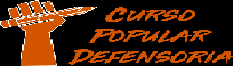 Crimes contra o patrimônio – Parte I
2) Concurso de duas ou mais pessoas: Valem as mesmas considerações feitas no tocante ao crime de furto, com a diferença que, naquele delito, o concurso de agentes é uma qualificadora. 

3) Se a vítima está em serviço de transporte de valores e o agente conhece tal circunstância: Trata-se de causa de aumento voltada principalmente para roubos de empresas que transportam valores. Por valores, entende-se não apenas dinheiro em espécie, mas outros objetos de valor econômico.
STJ: “A pena do delito de roubo é majorada se a vítima está em serviço de transporte de valores e o agente conhece tal circunstância, salientando-se que o termo “transporte de valores” deve abranger outros bens e produtos de valor econômico. Na hipótese, as vítimas eram funcionários da Empresa Brasileira de Correios e Telégrafos, que transportavam produtos cosméticos de expressivo valor econômico e liquidez” (REsp 1309966/ RJ, Rel. Min. Laurita Vaz, 5ª T., j. 26/08/2014, v.u.).
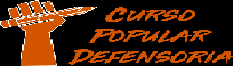 Crimes contra o patrimônio – Parte I
Já decidiu o STJ que não incide a majorante se a vítima não exerce efetivamente o serviço de transporte de valores, mas o faz eventualmente (HC 140983 / RJ, Rel. Min. Jorge Mussi, 5ª T., j. 21/10/10, v.u.).

Por “vítima em serviço”, entende-se aquele que está transportando valores de terceiro. 

O delito exige dolo direto (“o agente conhece tal circunstância”).

4) Se a subtração for de veículo automotor que venha a ser transportado para outro Estado ou para o exterior: Valem as mesmas considerações feitas no tocante ao crime de furto, com a diferença que, naquele delito, o concurso de agentes é uma qualificadora.
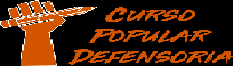 Crimes contra o patrimônio – Parte I
5) Se o agente mantém a vítima em seu poder, restringindo sua liberdade: A privação deve durar tempo juridicamente relevante e serve para consumar o crime ou garantir o sucesso da fuga. 

6) Se a subtração for de substâncias explosivas ou de acessórios que, conjunta ou isoladamente, possibilitem sua fabricação, montagem ou emprego: Foi incluído pela Lei nº 13.654 de 2018. Aqui, o agente, mediante violência ou grave ameaça, subtrai substância explosiva ou acessório que, conjunta ou isoladamente, possibilite a sua fabricação, montagem ou emprego. Valem as mesmas considerações feitas no tocante ao crime de furto, com a diferença que, naquele delito, tal circunstância configura uma qualificadora.

7) se a violência ou grave ameaça é exercida com emprego de arma branca: Foi incluído pela Lei nº 13.964/2019. Esta alteração somente será aplicada para os delitos cometidos a partir do início da vigência da Lei, definido para 30 dias após a sua publicação, ou seja, a partir de 23/01/2020.
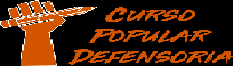 Crimes contra o patrimônio – Parte I
CAUSAS DE AUMENTO DO PARÁGRAFO 2º-A DO ARTIGO 157

1) Roubo praticado com o emprego de arma de fogo: deixou de ser previsto no inciso I do § 2º, mas continuou a ser punido, agora, no § 2º-A, inciso I do CP. Desse modo, quanto à arma de fogo não houve abolitio criminis, mas sim continuidade normativo-típica. Logo, para as pessoas que foram condenadas por roubo com emprego de arma de fogo antes da Lei nº 13.654/2018, nada muda. 

Vejamos algumas questões relevantes sobre o tema.
Se o agente simula portar arma de fogo, responde por roubo simples ou roubo circunstanciado? Roubo simples.
Emprego de simulacro de arma de fogo configura a causa de aumento do roubo? Ex.: arma de brinquedo, arma de fantasia, arma finta.
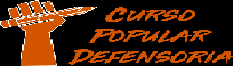 Crimes contra o patrimônio – Parte I
Há duas correntes:
1ª) Teoria objetiva: Leva em consideração o risco à integridade física da vítima. Logo, arma de brinquedo não pode aumentar a pena. Um coargumento é o princípio da legalidade (arma de brinquedo não é “arma”). É a corrente prevalente. 
2ª) Teoria subjetiva: Leva em consideração a intimidação à vítima. Logo, arma de brinquedo deve ser considerada arma.

c) Emprego de arma de fogo inoperante configura a causa de aumento do roubo? Pode-se utilizar o mesmo raciocínio acima. Se a arma for totalmente inoperante, não há risco à integridade física da vítima. É como tem decidido o STJ (HC 350711/SP, Rel. Min. Joel Ilan Paciornik, 5ªT. j.19/04/2016, v.u.).

d) Arma de fogo verdadeira desmuniciada configura a causa de aumento do roubo? Mesmo raciocínio.
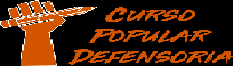 Crimes contra o patrimônio – Parte I
e) Para configurar a causa de aumento é preciso apreensão e perícia da arma? Há duas correntes:

1ª) Não. Mesmo sem apreensão/perícia, a palavra das vítimas e/ou testemunhas supre. É a posição majoritária, adotada pelo STF e pelo STJ.
Jurisprudência em teses do STJ. Edição 51. Tese 06. É prescindível a apreensão e perícia da arma de fogo para a caracterização de causa de aumento de pena prevista no art. 157, §2º, I, do CP, quando evidenciado o seu emprego por outros meios de prova.
Jurisprudência em teses do STJ. Edição 51. Tese 07. Cabe a defesa o ônus da prova de demonstrar que a arma empregada para intimidar a vítima é desprovida de potencial lesivo.

2ª) Sim, para atestar a potencialidade lesiva.
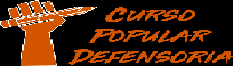 Crimes contra o patrimônio – Parte I
f) Agente que emprega arma de fogo para prática do crime de roubo responde também pelo crime respectivo do Estatuto do Desarmamento?:
Jurisprudência em teses do STJ. Edição 51. Tese 09. O crime de porte de arma é absorvido pelo de roubo quando restar evidenciado o nexo de dependência ou de subordinação entre as duas condutas e que os delitos foram praticados em um mesmo contexto fático, o que caracteriza o princípio da consunção.
Se houver porte de arma fora do contexto fático do roubo, há concurso (material) de crimes. 

2) Destruição ou rompimento de obstáculo mediante o emprego de explosivo ou de artefato análogo que cause perigo comum (Incluído pela Lei nº 13.654, de 2018): para que se caracterize esta causa de aumento de pena é necessário o preenchimento de dois requisitos: (1) o roubo resultou em destruição ou rompimento de obstáculo; (2) a destruição ou rompimento foi causado pelo fato de o agente ter utilizado explosivo ou artefato análogo que cause perigo comum.
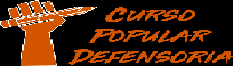 Crimes contra o patrimônio – Parte I
CAUSAS DE AUMENTO DO PARÁGRAFO 2º-B DO ARTIGO 157

• Se a violência ou grave ameaça é exercida com emprego de arma de fogo de uso restrito ou proibido, aplica-se em dobro a pena prevista no caput do artigo 157 (Incluído pela Lei nº 13.964/2019).
• A presente alteração somente será aplicada para os delitos cometidos a partir do início da vigência da Lei 13.964/2019, definido para 30 dias após a sua publicação, ou seja, a partir de 23/01/2020.
• Com relação à definição de arma de fogo de uso restrito ou proibido, trata-se de norma penal em branco, regrada pelo Decreto 9.847/2019, que regulamenta a Lei 10.826/2003.

PRESENÇA DE MAIS DE UMA CAUSA DE AUMENTO

1ª Possibilidade: Estão presentes mais de uma hipótese do artigo 157, §2º (este parágrafo determina o aumento da pena de 1/3 a 1/2).
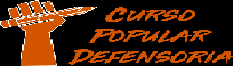 Crimes contra o patrimônio – Parte I
Neste caso, aplica-se a Súmula 443 do STJ: O aumento na terceira fase de aplicação da pena no crime de roubo circunstanciado exige fundamentação concreta, não sendo suficiente para a sua exasperação a mera indicação do número de majorantes para atestar a potencialidade lesiva.

2ª Possibilidade: estão presentes causas de aumento previstas em mais de um parágrafo e para os quais a lei prevê aumentos distintos.
Defesa deve requerer a aplicação do artigo 68, parágrafo único do Código Penal:
“Art. 68 (...) 
Parágrafo único - No concurso de causas de aumento ou de diminuição previstas na parte especial, pode o juiz limitar-se a um só aumento ou a uma só diminuição, prevalecendo, todavia, a causa que mais aumente ou diminua”.
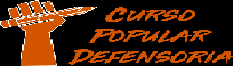 Crimes contra o patrimônio – Parte I
ROUBO QUALIFICADO (§3º)

§ 3º - Se da violência resulta: (Redação dada pela Lei nº 13.654, de 2018)
I – lesão corporal grave, a pena é de reclusão de 7 (sete) a 18 (dezoito) anos, e multa; (Incluído pela Lei nº 13.654, de 2018) 
II – morte, a pena é de reclusão de 20 (vinte) a 30 (trinta) anos, e multa; (Incluído pela Lei nº 13.654, de 2018)

A pena máxima do roubo com resultado lesão corporal grave passou de 15 para 18 anos de reclusão (neste ponto, por ser mais gravosa, a lei 13.654 é irretroativa). 
O resultado qualificador pode decorrer tanto de culpa (crime preterdoloso/preterintencional) quanto de dolo.
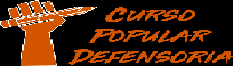 Crimes contra o patrimônio – Parte I
Atenção: Apenas quando qualificado pela morte é que tal espécie denomina-se latrocínio. 
Como o § 3º utiliza a expressão “se da violência resulta” entende-se que não há qualificadora quando o resultado advém do emprego da grave ameaça. Neste caso, haverá concurso entre o crime de roubo com o delito de homicídio ou lesão corporal grave. Ex. (1): Agente durante o roubo desfere coronhadas na vítima, que vem a sofrer lesões corporais de natureza grave. Responde por roubo qualificado pela lesão corporal grave. Ex. (2): Agente durante o roubo, passa a intimidar a vítima, que sofre um AVC em razão do nervosismo, advindo-lhe debilidade na função motora. Responde por roubo (simples ou circunstanciado) em concurso formal com lesão corporal grave. 
É necessário que o evento ocorra da violência empregada durante o assalto e em razão dele. 
Atenção: Não incidem as causas de aumento (§2º e §2-A) ao roubo qualificado (§3º). Porém, o juiz pode considerá-las na primeira fase da dosimetria da pena.
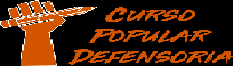 Crimes contra o patrimônio – Parte I
STJ: “Na espécie, não prospera o incremento sancionatório, eis que incabível a utilização das causas de aumento de pena constantes do § 2º do artigo 157 do Código Penal para majorar a reprimenda aplicada pela prática do crime de roubo qualificado pelo resultado lesão corporal grave, porquanto as referidas majorantes somente podem incidir sobre os delitos de roubo próprio e impróprio” (HC 330831/RO, Rel. Min. Maria Thereza de Assis Moura, 6ª T., j. 03/09/2015, v.u.).

Roubo qualificado pela lesão grave: consuma-se com o advento da lesão grave, ainda que não se aperfeiçoe a subtração. A tentativa é admissível.

Refere-se à conduta do agente que, objetivando subtrair coisa alheia móvel, emprega violência contra a pessoa, causando-lhe lesões corporais de natureza grave, aqui compreendidos os parágrafos §1º e 2º do artigo 129 do Código Penal.
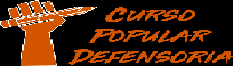 Crimes contra o patrimônio – Parte I
Deve-se esclarecer que as lesões corporais de natureza leve são absorvidas pela violência necessária ao roubo, ou seja, constituem a elementar do tipo “violência” constante no caput do artigo 157 do Código Penal. Portanto, caracterizam o roubo na modalidade simples. Sendo assim, para correta capitulação do delito (se roubo simples ou qualificado) é necessário saber a natureza das lesões suportadas pela vítima, o que só pode ser feito através de exame de corpo de delito, direto ou indireto, nos termos do artigo 158 do Código de Processo Penal.

“APELAÇÃO - Roubo qualificado pelas lesões graves, na modalidade tentada - Artigo 157, §3º, 1ª figura, com redação anterior à Lei 13.654/2018, c/c artigo 14, inciso II, ambos do Código Penal - Acervo probatório que justifica a procedência da ação penal - Autoria e Materialidade comprovadas - Desclassificação para o delito de roubo circunstanciado tentado, nos termos do artigo 157, §2º, incisos I e II, com redação anterior à Lei 13.654/2018, c/c artigo 14, inciso II, ambos do Código Penal – Possibilidade - Ausência de exame de corpo de delito, direto ou indireto, atestando a natureza das lesões corporais suportadas pela vítima - Readequação da pena - Necessidade - APELO PARCIALMENTE PROVIDO (TJSP, 9ª Câmara Criminal – Ap 0015705-74.2011.8.26.0609, 07.02.2019).
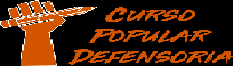 Crimes contra o patrimônio – Parte I
Latrocínio
O latrocínio configura crime contra o patrimônio qualificado pelo resultado morte. A vontade é a de ofender o patrimônio da vítima, valendo-se da morte como meio.
Apesar do resultado morte, é de competência do juiz singular. Nesse sendo é o teor da súmula 603 do STF: “A competência para o processo e julgamento de latrocínio é do juiz singular e não do Tribunal do Júri”. 
Quando há latrocínio e quando há homicídio? Se a intenção do agente é a prática do crime patrimonial, sendo a morte da vítima um meio para isto, tem-se o crime de latrocínio. Por outro lado, se a finalidade do agente é ceifar a vida da vítima, ainda que se aproveite da situação para roubá-la ou furtá-la, deve-se reconhecer o crime de roubo ou furto em concurso material com o homicídio. 
E se o agente mata o comparsa para ficar com o produto do roubo? Tem-se o crime de roubo em concurso material com o de homicídio (qualificado pelo motivo torpe). Aqui a vítima do homicídio é o sujeito ativo do roubo.
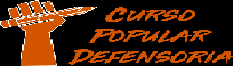 Crimes contra o patrimônio – Parte I
Dois agentes ingressam na casa armados e um deles efetua os disparos contra a vítima. Por erro na execução, atinge o comparsa, vindo a matá-lo. Qual o crime? 
Latrocínio. É uma hipótese de erro na execução (aberratio ictus), devendo o agente responder de acordo com as características da vítima virtual, não efetiva (art. 73). 

Consumação e tentativa: O latrocínio se consuma com a morte da vítima, ainda que não se aperfeiçoe a subtração dos bens. Nesse sentido: 
Súmula 601 do STF: Há crime de latrocínio, quando o homicídio se consuma, ainda que não se realize o agente a subtração de bens da vítima. 
Jurisprudência em teses do STJ. Edição 51. Tese 13. Há tentativa de latrocínio quando a morte da vitima não se consuma por razões alheias à vontade do agente.
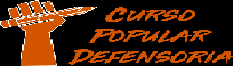 Crimes contra o patrimônio – Parte I
a) Subtração tentada e morte tentada = Latrocínio tentado. 
b) Subtração consumada e morte tentada = Latrocínio tentado.
c) Subtração tentada e morte consumada = Latrocínio consumado (súmula 601 do STF).
d) Subtração consumada e morte consumada = Latrocínio consumado.

E se o agente subtrai patrimônio de 1 pessoa, mas mata 2 ou mais? Há concurso formal de latrocínios ou um único crime dessa espécie? Há 2 correntes: 
a) Crime único (STF e doutrina) - O latrocínio é um delito patrimonial. As demais mortes podem ser consideradas na primeira fase da dosimetria. STF: “LATROCÍNIO – PLURALIDADE DE VÍTIMAS – CONCURSO FORMAL IMPRÓPRIO NÃO CONFIGURADO. A pluralidade de vítimas em crime de latrocínio não enseja a conclusão de ocorrência de concurso formal impróprio” (RHC 133575/PR, Rel. Min. Marco Aurélio, 1ª T., j. 21/02/2017, v.u.).
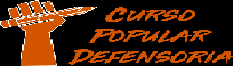 Crimes contra o patrimônio – Parte I
b) Concurso formal impróprio (STJ) : “Esta Corte Superior, de forma reiterada, já decidiu que incide o concurso formal impróprio (art. 70, segunda parte do Código Penal) no crime de latrocínio, nas hipóteses em que o agente, mediante uma única subtração patrimonial, busca alcançar mais de um resultado morte, caracterizados os desígnios autônomos. Precedentes” (AgRg no REsp 1251035/SE, Rel. Min. Rogerio Schietti Cruz, 6ªT., j.03/08/2017, v.u.).
Jurisprudência em teses do STJ. Edição 51. Tese 15. Há concurso formal impróprio no crime de latrocínio nas hipóteses em que o agente, mediante uma única subtração patrimonial provoca, com desígnios autônomos, dois ou mais resultados morte.

• É possível a continuidade delitiva entre os crimes de latrocínio e roubo? Prevalece que não.
Jurisprudência em teses do STJ. Edição 51. Tese 12. Não é possível o reconhecimento da continuidade delitiva
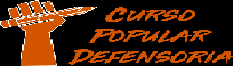 Crimes contra o patrimônio – Parte I
entre os crimes de roubo e latrocínio pois, apesar de se tratarem de delitos do mesmo gênero, não são da mesma espécie, devendo incidir a regra do concurso material.

Latrocínio e cooperação dolosamente distinta: Em regra, o coautor que participa de roubo armado responde pelo latrocínio ainda que o disparo tenha sido efetuado só pelo comparsa. Isso porque o Código Penal adota a teoria monista prevista no art. 29. Essa é a jurisprudência do STJ e do STF. “Aquele que se associa a comparsa para a prática de roubo, sobrevindo a morte da vítima, responde pelo crime de latrocínio, ainda que não tenha sido o autor do disparo fatal ou que sua participação se revele de menor importância. O agente assumiu o risco de produzir resultado mais grave, ciente de que atuava em crime de roubo, no qual as vítimas foram mantidas em cárcere sob a mira de arma de fogo” (STF. 1ª Turma. RHC 133575/PR, Rel. Min. Marco Aurélio, julgado em 21/2/2017 - Info 855).
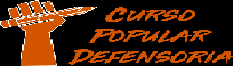 Crimes contra o patrimônio – Parte I
O roubo e a hediondez do delito: Prevê a Lei 8072/1990 que
Art. 1o São considerados hediondos os seguintes crimes, todos tipificados no Decreto-Lei no 2.848, de 7 de dezembro de 1940 - Código Penal, consumados ou tentados:
II - roubo: (Redação dada pela Lei nº 13.964, de 2019)
a) circunstanciado pela restrição de liberdade da vítima (art. 157, § 2º, inciso V);  (Incluído pela Lei nº 13.964, de 2019). 
b) circunstanciado pelo emprego de arma de fogo (art. 157, § 2º-A, inciso I) ou pelo emprego de arma de fogo de uso proibido ou restrito (art. 157, § 2º-B);     (Incluído pela Lei nº 13.964, de 2019)
c) qualificado pelo resultado lesão corporal grave ou morte (art. 157, § 3º);  (Incluído pela Lei nº 13.964, de 2019);
Atenção: apenas o latrocínio era considerado hediondo. Portanto, nos demais casos deve-se observar a vigência da lei.